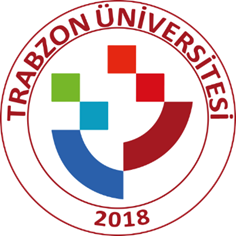 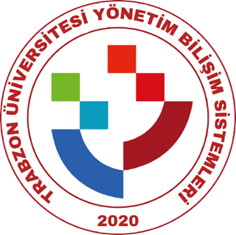 TRABZON ÜNİVERSİTESİ
YÖNETİM BİLİŞİM SİSTEMLERİ
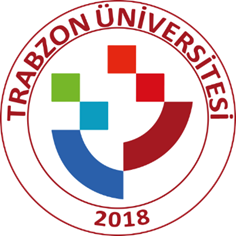 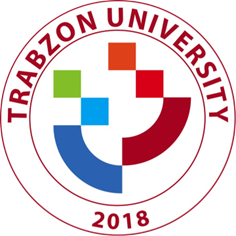 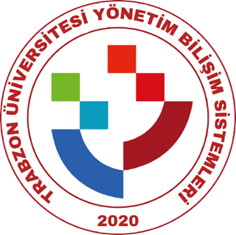 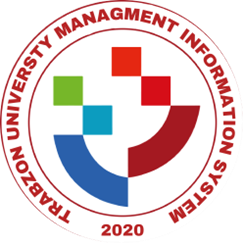 TRABZON UNIVERSITY
MANAGEMENT INFORMATION SYSTEMS
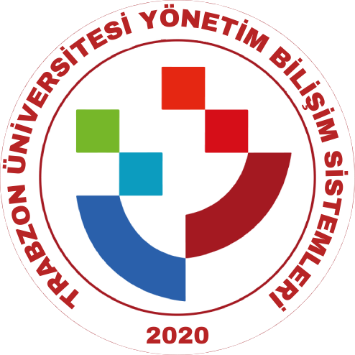 ANA BAŞLIK
Üst Başlık
Metin Alanı
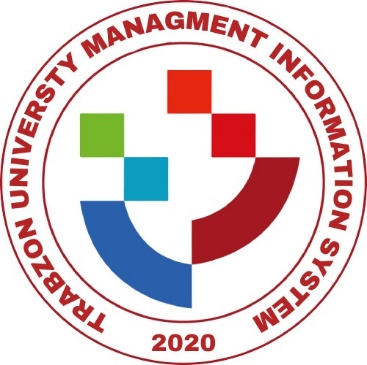 HEADLINE
Headline
Text Area
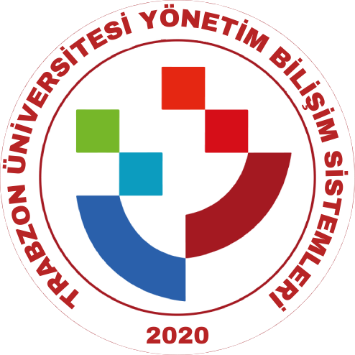 ANA BAŞLIK
Üst Başlık 2
Metin Alanı
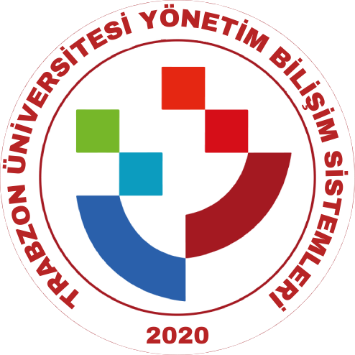 ANA BAŞLIK
Üst Başlık 3
Metin Alanı
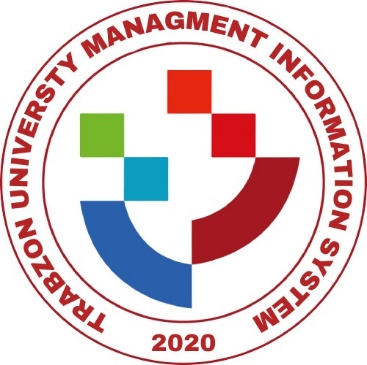 HEADLINE
Headline 2
Text Area
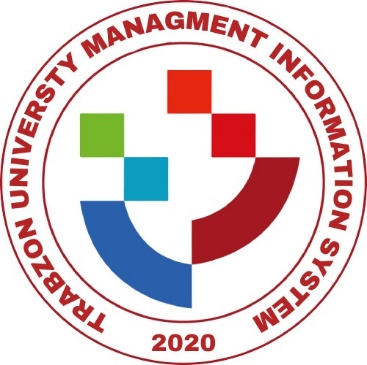 HEADLINE
Headline 3
Text Area
TRABZON ÜNİVERSİTESİ
YÖNETİM BİLİŞİM SİSTEMLERİ
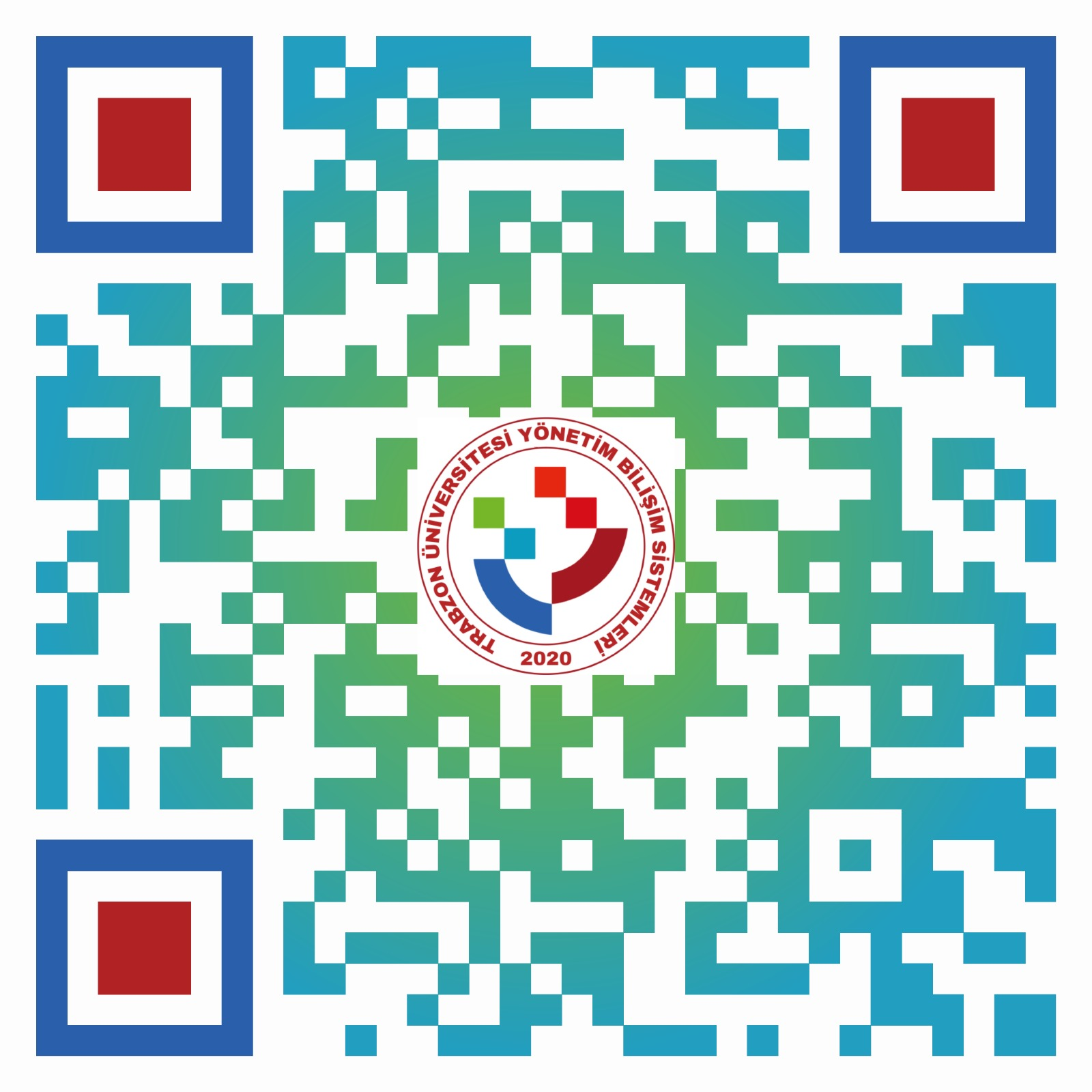 tru.ybs
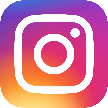 ybs@trabzon.edu.tr
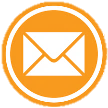 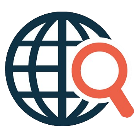 www.ybs.trabzon.edu.tr
TRABZON UNIVERSITY
MANAGEMENT INFORMATION SYSTEMS
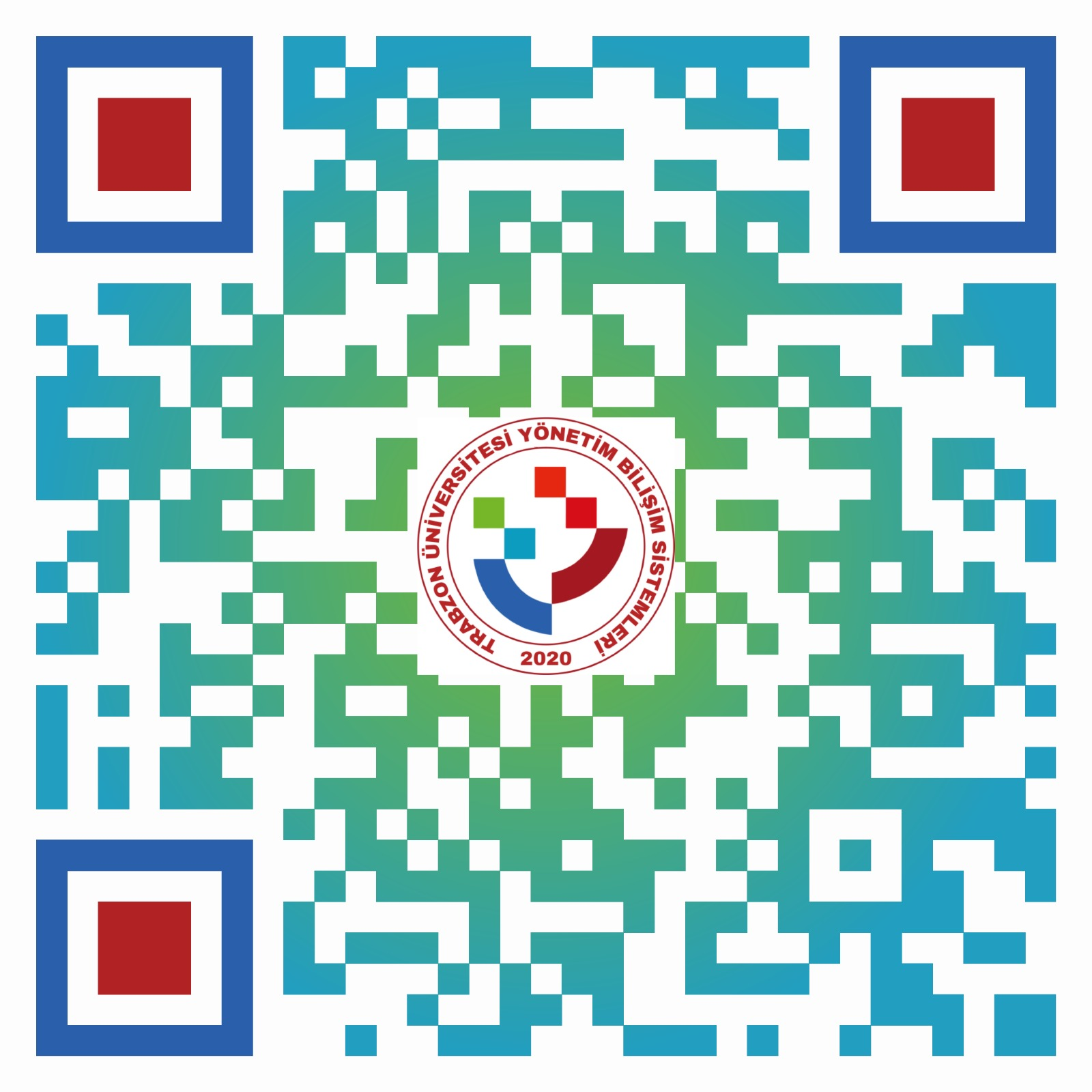 tru.ybs
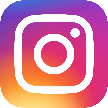 ybs@trabzon.edu.tr
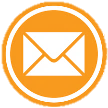 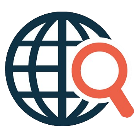 www.ybs.trabzon.edu.tr